Visual Cargo
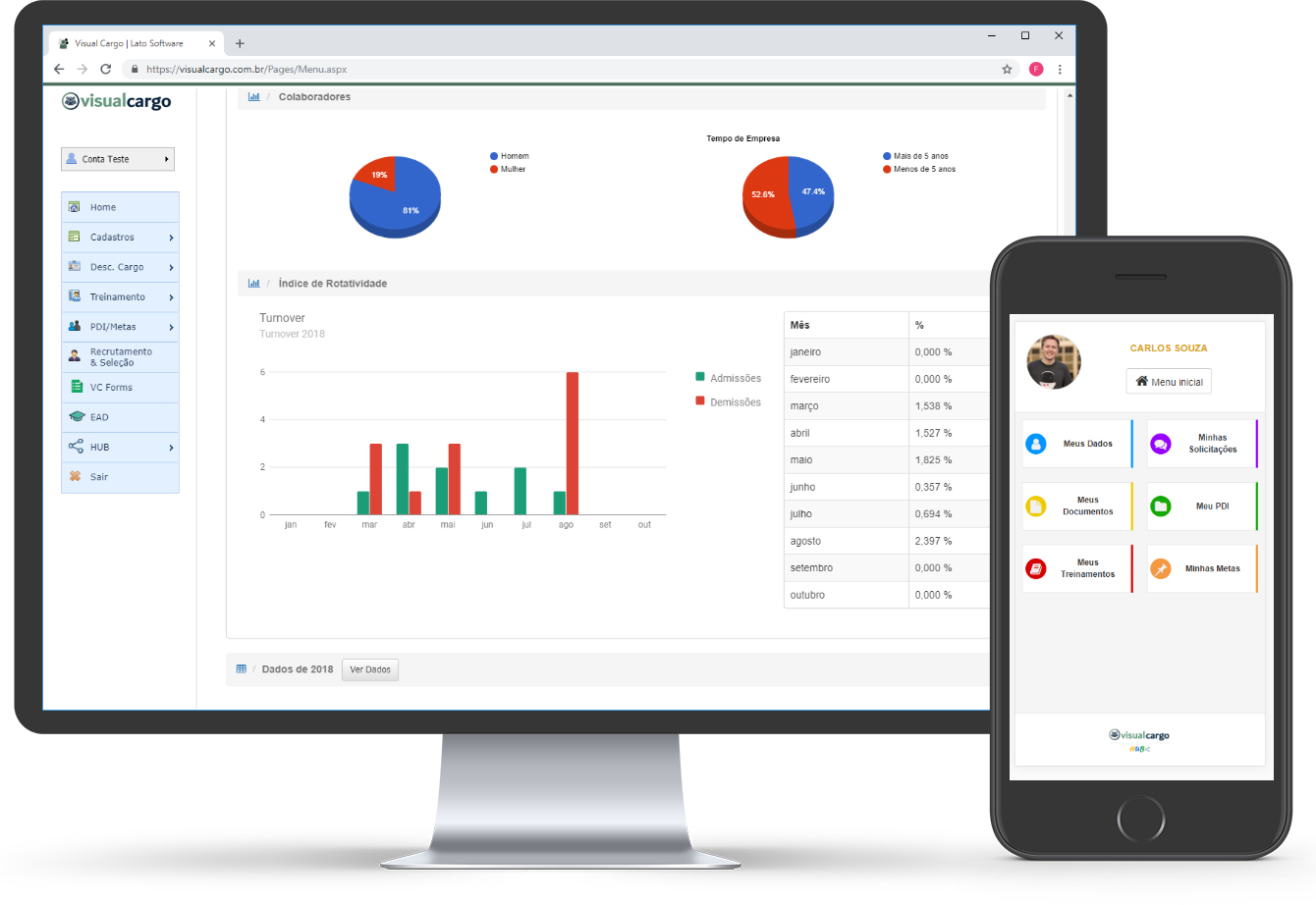 Visão Geral do Sistema
Atualizado em 15/03/2021
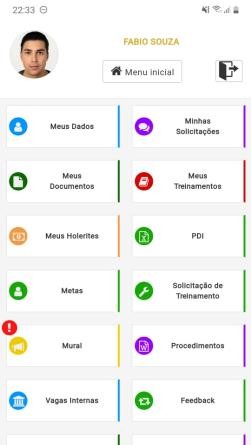 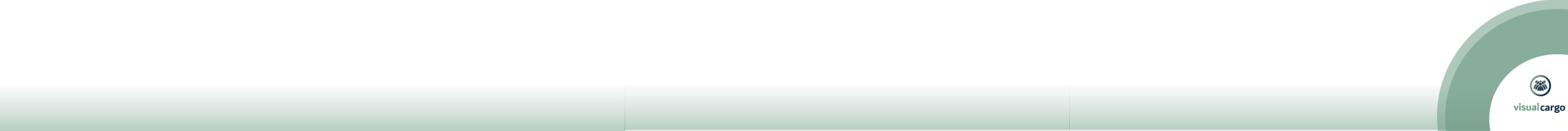 Olá, seja bem-vindo(a) ao documento sobre a visão geral sistema  Visual Cargo. O objetivo desse documento é orientar o  usuário a conhecer o sistema e dar os primeiros passos  na plataforma.
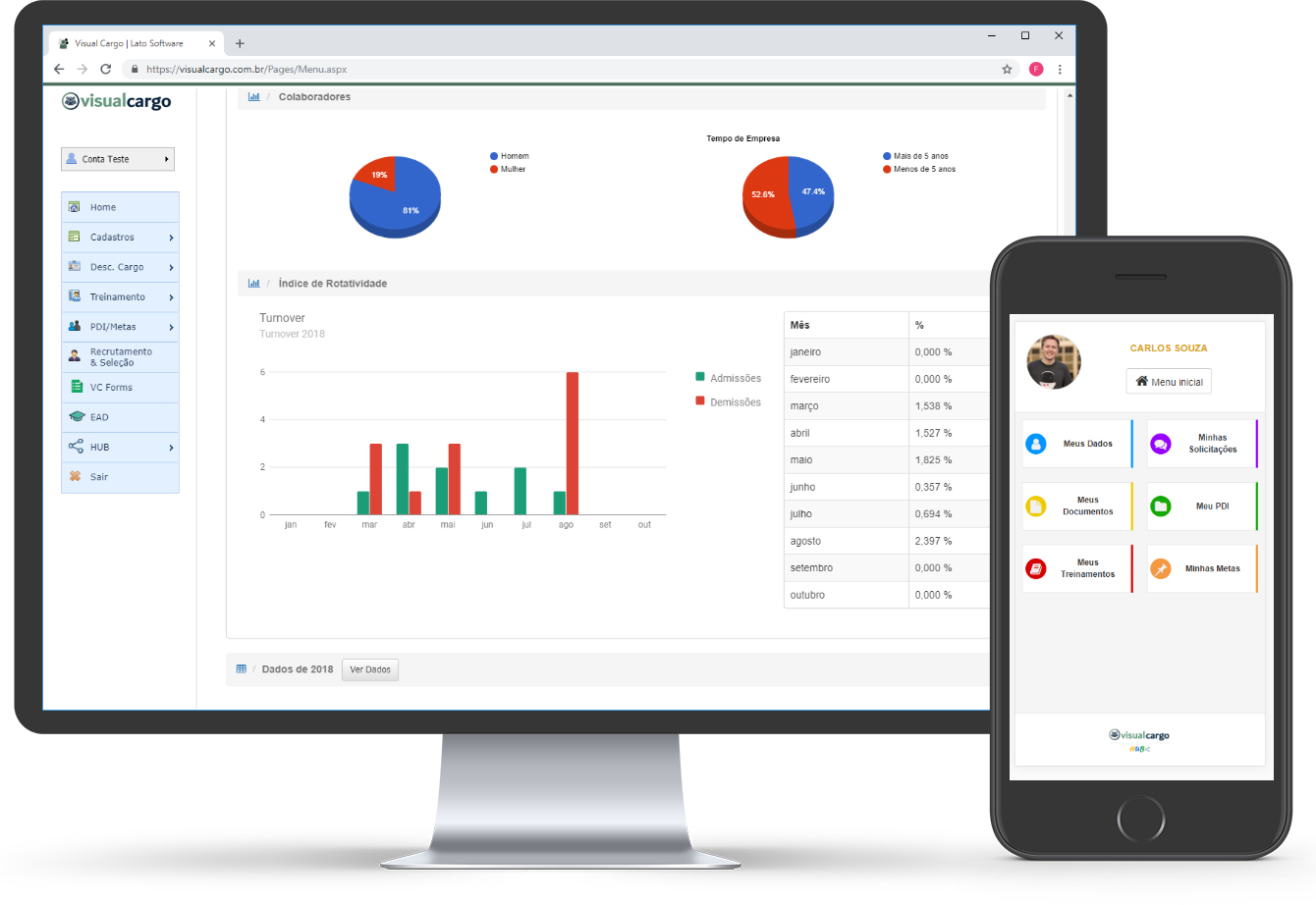 O que é o Visual Cargo?
É uma plataforma em nuvem com o objetivo  de prover uma gestão completa do RH, desde  o operacional até o estratégico.
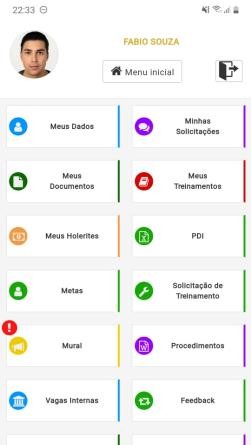 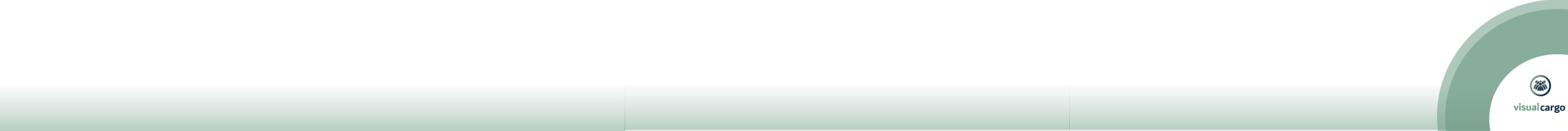 Clique no Play para ver o vídeo
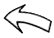 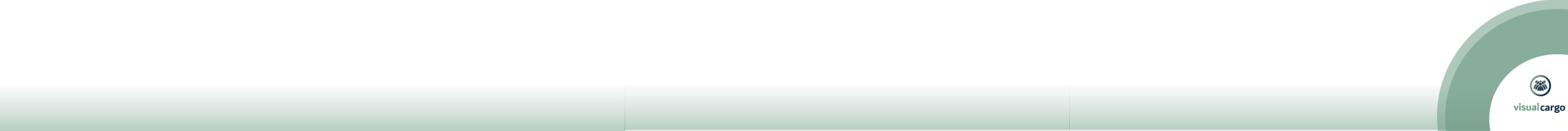 Módulos da Plataforma
Cadastros: Módulo do sistema onde se realizam os cadastros que serão utilizados nas telas de lançamento, por exemplo, Cadastro de  Cargo, Colaboradores, Treinamentos, etc.

Desc. Cargo: Módulo com funcionalidades para se descrever os cargos, isto é, calibrando os atributos de cada cargo para que seja feita a  gestão correta das competências e treinamentos.

Treinamento: Módulo onde se faz a gestão dos treinamentos, desde a Montagem, passando pela Lista de Presença e emissão de  certificado, até a avaliação dos treinamentos.

PDI/Metas: No Plano de Desenvolvimento Individual e Gestão de Metas é possível gerenciar através de ciclos o desenvolvimento do  profissional.

Recrutamento & Seleção: Esse módulo permite que a empresa disponibilize de forma integrada ao seu site institucional, uma área para  recrutamento, permitindo assim que se faça a gestão completa dos candidatos.

Talentos / VC Forms: O módulo de Gestão de Talentos e Forms, permite que se avalie o desempenho dos colaboradores e extraia os  resultados de forma simples e intuitiva.

EAD: O Módulo de Educação a Distância, serve como uma plataforma de disseminação do conhecimento e um repositório de conteúdos  dos treinamentos permitindo o controle de acesso e criação dos módulos e seus respectivos testes.

HUB: O aplicativo HUB serve para que os colaboradores da empresa tenham um acesso aos seus dados e possa interagir com a  plataforma.
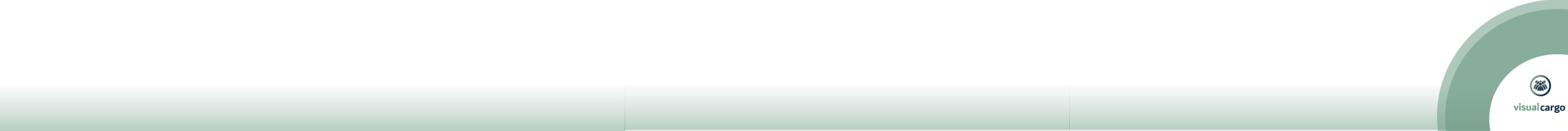 MENU PRINCIPAL DA PLATAFORMA
O menu principal da plataforma se apresenta da seguinte forma:
Do lado esquerdo fica posicionado o menu e seus respectivos módulos e funcionalidades, também do lado esquerdo temos os dados do usuário logado e o atalho rápido de
busca de colaboradores, que vamos detalhar no item seguinte.
Na parte principal da tela é onde se apresenta as funcionalidades e as telas que são acionadas pelo menu.
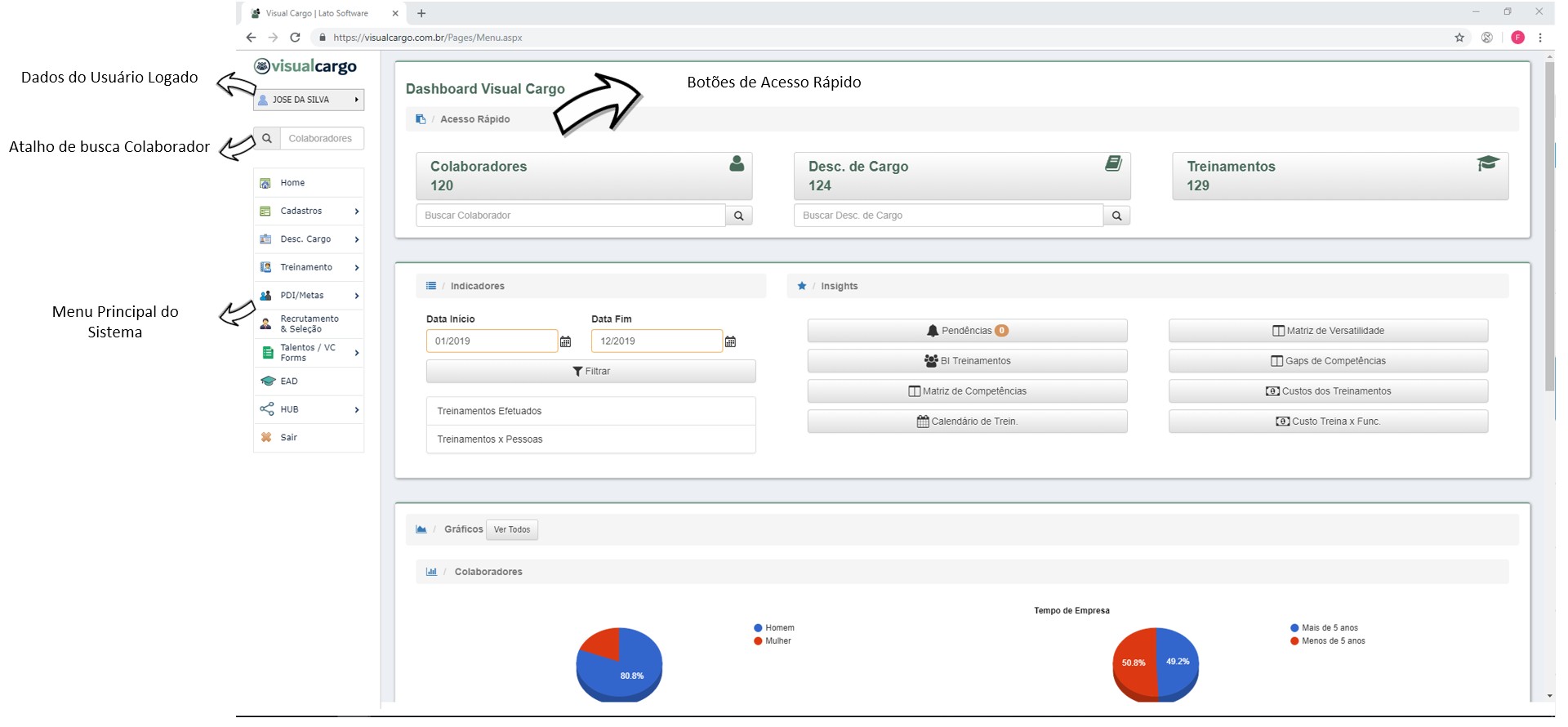 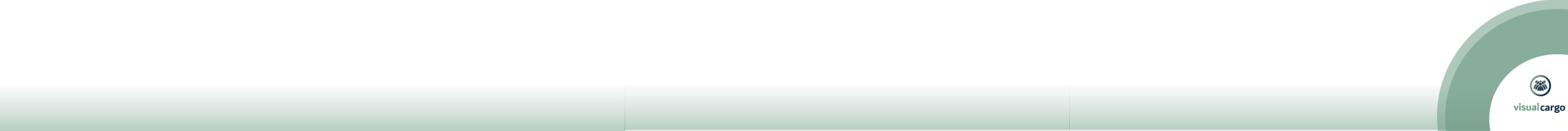 MENU LATERAL
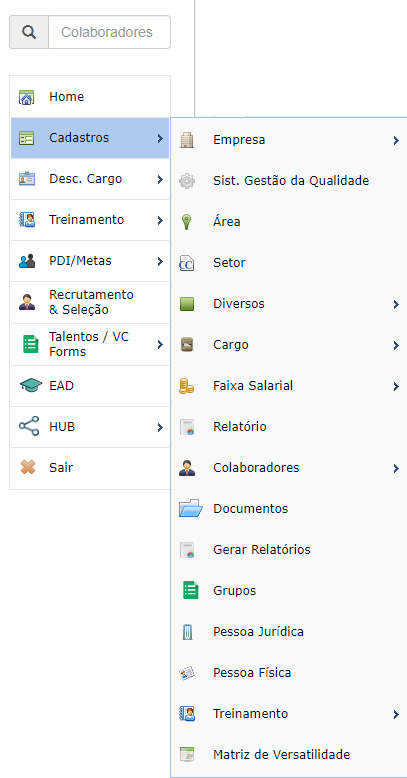 No menu lateral do sistema, é onde fica o acesso de todas as funcionalidades da plataforma. Essa
funcionalidades são divididas por módulos, são eles:

Cadastros;
Desc. Cargo;
Treinamento;
PDI / Metas;
Recrutamento e Seleção;
Talentos / VC Forms;
EAD;
HUB.
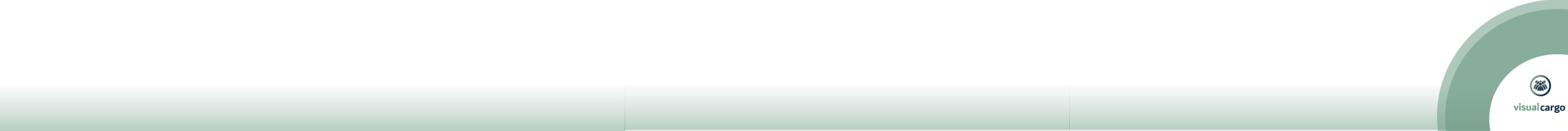 Fluxo básico da Gestão de Treinamentos
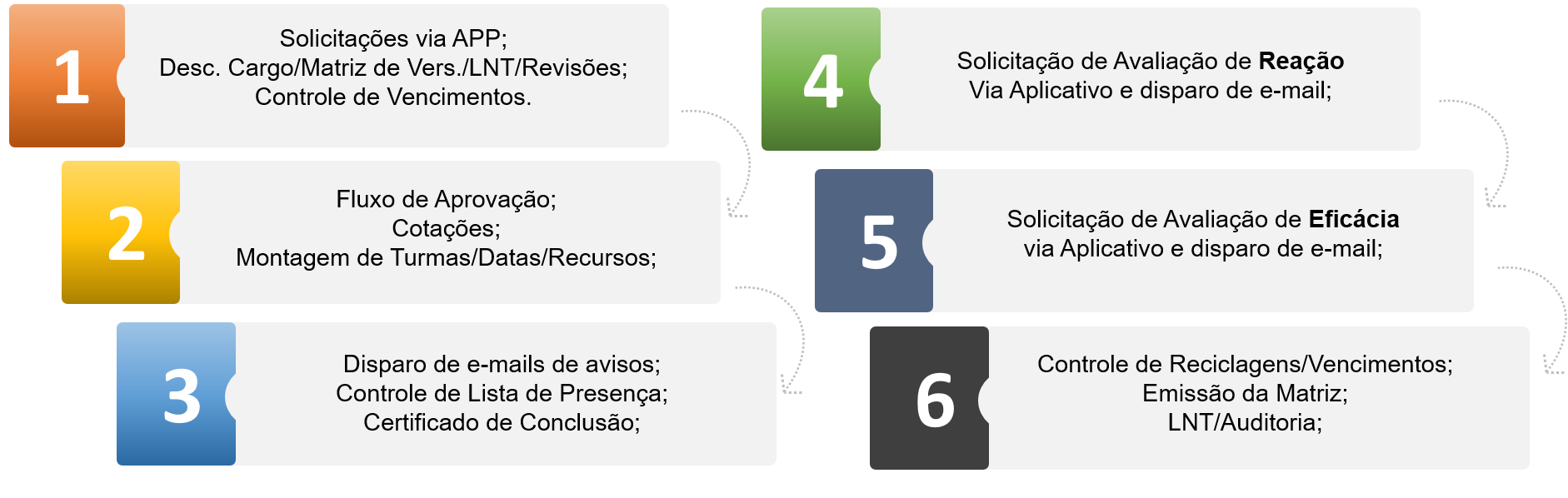 Perguntas Frequentes na Gestão de Treinamentos
Onde cadastro um Treinamento?
Existe uma única tela do sistema de onde parte toda a gestão dos treinamento:
Cadastros > Treinamento > Treinamento
Clique aqui para ver detalhes da Funcionalidade
Onde lanço o vencimento de um Treinamento?
Na mesma tela acima. Existe um campo chamado Prazo(em meses): Prazo em meses que o treinamento terá validade, por exemplo, se informado 12 meses, o sistema irá contar a partir da dato do treinamento realizado pelo colaborador, quando deve ser seu vencimento.


Clique aqui para ver detalhes da Funcionalidade
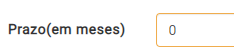 Perguntas Frequentes na Gestão de Treinamentos
Como configurar um treinamento obrigatório?
Podemos definir treinamentos obrigatórios por:
Unidade (Caminho: Desc. Cargo > Treinamentos por Cargo e Unidade);
Departamento e Área (Caminho: Desc. Cargo > Treinamentos por Depto e Área);
Setor (Caminho: Desc. Cargo > Treinamentos por Cargo e Setor);
Cargo (Caminho: Desc. Cargo > Descrição de Cargo -> Botão Treinamentos);
Grupo (Ex.: Brigadistas, CIPEIROS. -> Caminho: Cadastros > Treinamento > Grupos);
Ou apenas para um único colaborador (Cadastros > Colaboradores > Colaboradores -> Botão “Propriedades”)
Perguntas Frequentes na Gestão de Treinamentos
Como criar novas turmas de treinamentos ?
Caso o treinamento já ocorreu, deve ir em:
Treinamento > Planejamento > Registro de Treinamentos Efetuados;
Caso o treinamento irá ocorrer, deve ir em:
Treinamento > Planejamento > Montagem de Treinamento Aprovado;
A diferença entre as telas é que na primeira não se faz necessário lançar a lista de presença, pois o treinamento já ocorreu, na segunda tela estamos planejando o treinamento, então temos que lançar a lista de presença na data que o treinamento ocorrer.
Perguntas Frequentes na Gestão de Treinamentos
Como lançamento de treinamentos realizados fora da empresa e antes da Matriz de treinamentos?
Caso o treinamento já ocorreu, deve ir em:
Treinamento > Planejamento > Registro de Treinamentos Efetuados;

Neste caso, se o colaborador estiver com o Certificado de Conclusão em mãos, você pode escanear e fazer o upload da imagem no registro dele.
Perguntas Frequentes na Gestão de Treinamentos
Como ver quais treinamentos estão pendentes de realização e ver antecipadamente quais irão vencer?
Esta informação pode ser vista em vários lugares, é possível receber um e-mail diário do resumo da auditoria de treinamentos, pode ser pela Matriz de Versatilidade ou pela Matriz Analítica.
Treinamento > Planejamento > Matriz Analítica: Tela com o objetivo de mostrar ao usuário de forma mais detalhada os status de cada  treinamento, possibilitando a exportação para o Excel.
Cadastros > Matriz de Versatilidade: A Matriz de Versatilidade permite visualizar de forma gráfica os treinamentos faltantes para os cargos e seus respectivos ocupantes,  ficando claro se o colaborador é apto ou não para realizar determinado trabalho, se tem treinamento em andamento ou planejado. É possível gerar a matriz  seguindo uma classificação através dos filtros da tela, por Colaborador, Setor, Área, SGQ, Empresa/ Estabelecimento, Cargo do Colaborador ou Treinamento. Se  não for selecionado nenhum filtro, a Matriz será gerada para todos os colaboradores. (Vídeo)
Perguntas Frequentes na Gestão de Treinamentos
Como funciona a matriz analítica?
Clique no Play para ver o vídeo
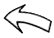 Perguntas Frequentes na Gestão de Treinamentos
Como cadastrar novos treinamentos por Cargo
Podemos definir treinamentos obrigatórios por:
Unidade (Caminho: Desc. Cargo > Treinamentos por Cargo e Unidade);
Departamento e Área (Caminho: Desc. Cargo > Treinamentos por Depto e Área);
Setor (Caminho: Desc. Cargo > Treinamentos por Cargo e Setor);
Cargo (Caminho: Desc. Cargo > Descrição de Cargo -> Botão Treinamentos);
Grupo (Ex.: Brigadistas, CIPEIROS. -> Caminho: Cadastros > Treinamento > Grupos);
Ou apenas para um único colaborador (Cadastros > Colaboradores > Colaboradores -> Botão “Propriedades”)
Perguntas Frequentes na Gestão de Treinamentos
Gerar relatório LNT
O Levantamento das Necessidades de Treinamento deve ser feito em 2 etapas:

Preparação:
Treinamento > Planejamento > Levantamento de Necessidade de Treinamento > Preparação
Veja mais detalhes aqui


Consulta Efetivação:
Treinamento > Planejamento > Levantamento de Necessidade de Treinamento > Consulta/Efetivação
Veja mais detalhes aqui
Entre em contato...
sistema@visualcargo.com.br
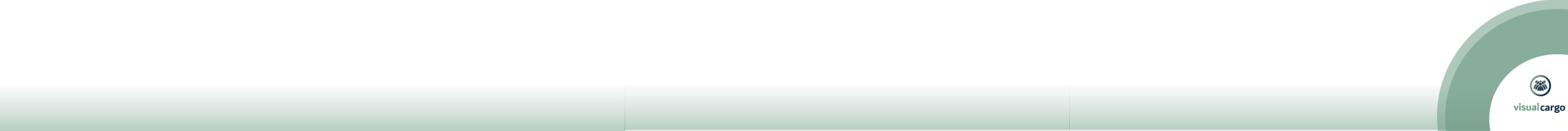